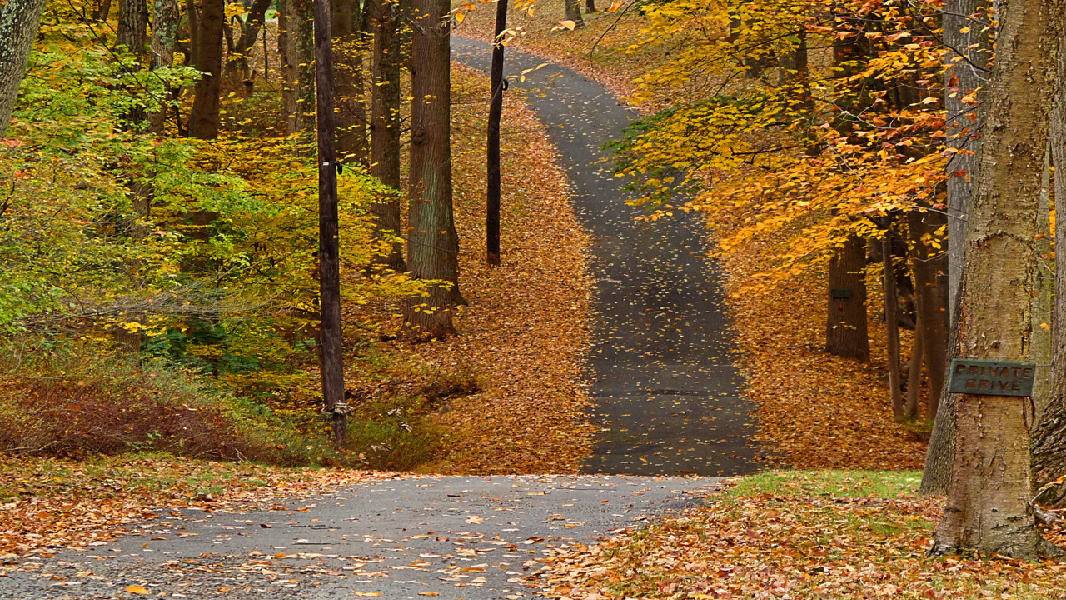 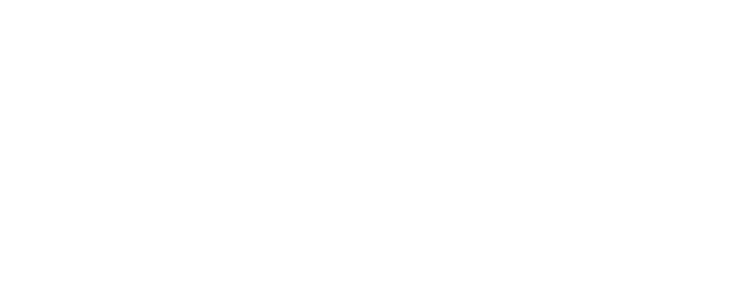 Somerset County
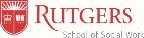 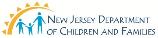 A Profile of Family and Community Indicators
Updated February 2021
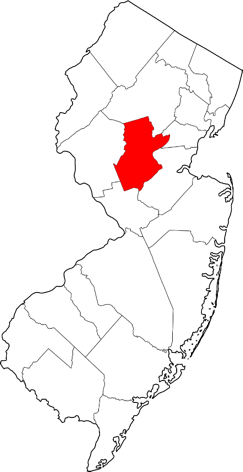 [Speaker Notes: Revision 2/15/2021]
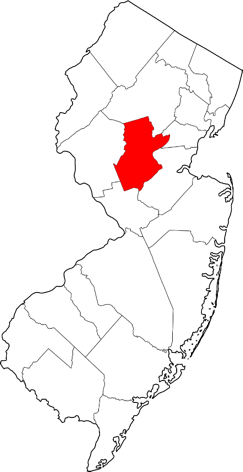 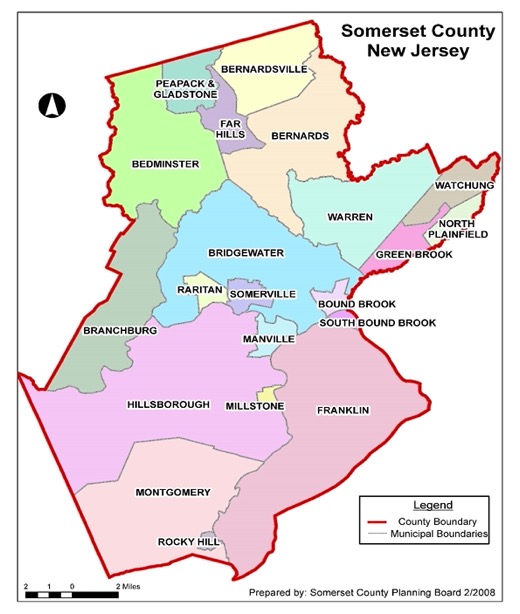 Note: Additional data can be found in workbook.
Note: Additional data can be found in workbook.
Note: Additional data can be found in workbook.
Note: Additional data can be found in workbook.
Note: Additional data can be found in workbook.
0.1 Overview – Somerset County Basic Needs
Compared to Other Counties
Greater Need
Lesser Need
[Speaker Notes: Slider location indicates the level of need for this county (from Greater Need to Lesser Need), as compared to other counties in NJ. Some comparisons are based on count data, while other comparisons are based on percentage data. See full chart (# listed in first column) for more details.
 
Note: When considering areas of need and reviewing charts, keep in mind:
Percentages are comparable across counties, whether counties have large or small total population sizes. 
Count data can also compare counties, but counts tend to increase as county population size increases. In other words, counts may indicate the total number of children or families with a need, but may not indicate how well or poorly a county is addressing that need.]
0.2 Overview – Somerset County Service Needs
Compared to Other Counties
Greater Need
Lesser Need
[Speaker Notes: Slider location indicates the level of need for this county (from Greater Need to Lesser Need), as compared to other counties in NJ. Some comparisons are based on count data, while other comparisons are based on percentage data. See full chart (# listed in first column) for more details.
 
Note: When considering areas of need and reviewing charts, keep in mind:
Percentages are comparable across counties, whether counties have large or small total population sizes. 
Count data can also compare counties, but counts tend to increase as county population size increases. In other words, counts may indicate the total number of children or families with a need, but may not indicate how well or poorly a county is addressing that need.]
1.1 Racial/ethnic demographics (%)
Source: 1-yr American Community Survey, estimates 2019
Demographics
Race/Ethnicity
Note. Percentages add up to more than 100% because respondents to the 2019 American Community Survey were able to select more than one race. Additionally, Hispanic/Latino was a separate question from race that all respondents answered before selecting race.
[Speaker Notes: Differences between the county and the state’s demographic make-up include higher proportions of Asian and “Other” minority residents, and lower proportions of White, Black/African-American, and Hispanic/Latino residents in this county.]
1.2 Racial/ethnic demographics (%) over time, in county
Source: 1-yr American Community Survey, estimates 2015-19
Demographics
Race/Ethnicity
Note. Percentages add up to more than 100% because respondents to the 2019 American Community Survey were able to select more than one race. Additionally, Hispanic/Latino was a separate question from race that all respondents answered before selecting race.
[Speaker Notes: Over the last 5 years for which we have Census data, this county’s proportion of White residents has decreased slightly while the proportion of Asian residents has increased slightly. Other ethnic/racial groups appear fairly steady.]
1.3. Illustration of diversity by municipality (%)
Source: 5-yr American Community Survey, estimates 2019
Demographics
Race/Ethnicity
Lowest percentage of white residents
Highest percentage of white residents
Middling percentage of white residents
Three municipalities were selected to illustrate how diversity ranges within the county
Note. Percentages add up to more than 100% because respondents to the 2019 American Community Survey were able to select more than one race. Additionally, Hispanic/Latino was a separate question from race that all respondents answered before selecting race.
[Speaker Notes: Millstone is composed of mostly White residents, while Franklin’s residents are more diverse.
 
To illustrate range of county diversity, municipalities are organized by highest, midrange, and lowest percentages of White residents, as this is the largest racial demographic in the state (70%). 
Note: Percentages within municipality do not add up to 100% as individuals can identify as more than 1 race. 

County workbook may include data for additional municipalities.]
1.4. Population (%) foreign-born in NJ (by county)
Source: 1-yr American Community Survey, estimates 2019
Demographics
Nativity
1.5. Population (%) foreign-born over time, in county
Source: 1-yr American Community Survey, estimates 2015-19
Foreign-born refers to those who were not a US citizen at birth
[Speaker Notes: This county’s percentage of foreign-born residents is above the state average. 
This county’s percentage of foreign-born residents has tended to increase slightly over time.]
1.6. Population (%) foreign-born by municipality
Source: 5-yr American Community Survey, estimates 2019
Demographics
Nativity
Note: The 10 municipalities with the highest percentage of foreign born are displayed
Foreign-born refers to those who were not a US citizen at birth
[Speaker Notes: Of the municipalities with data available for this county, Bound Brook and Montgomery have the highest proportions of foreign-born residents.
 
County workbook may include data for additional municipalities.

Note: Municipality and county data on this slide are based on ACS 5-year estimates, which cannot be directly compared to county data using ACS 1-year estimates on the previous slide.]
1.7. Population (%) English-only speakers in NJ (by county)
Source: 1-yr American Community Survey, estimates 2019
Demographics
Language
1.8. Population (%) English only speakers over time, in county
Source: 1-yr American Community Survey, estimates 2015-19
[Speaker Notes: In this county, the proportion of residents who speak English ONLY is below the state average.
In this county, the percentage of the population who speaks English ONLY has tended to decrease over time. 

For chart 1.7, all counties used 1-year 2019 ACS estimates except Salem County, which did not have 1-year ACS estimates available. Instead, the 5-year ACS estimate was used for Salem.]
1.9  Illustration of English-only speakers (%) by municipality
Source: 5-yr American Community Survey, estimates 2019
Lowest % of English-Only speakers
Demographics
Middling % of English-Only speakers
Language
Highest % of English-Only speakers
Note: Three municipalities were selected to illustrate how diversity ranges within the county
[Speaker Notes: Of the municipalities with data available for this county, Bound Brook has the lowest proportion of residents who speak English-only, while Rocky Hill has the highest proportion of residents who speak English-only.
To illustrate variation of language in this county, municipalities are organized by lowest, midrange, and highest percentages of English-only language speakers. 
 
County workbook may include data for additional municipalities.
 
Note: Municipality and county data on this slide are based on ACS 5-year estimates, which cannot be directly compared to county data using ACS 1-year estimates on the previous slide.]
1.10 Children (#) under age 18 in NJ (by county)
Source: 1-yr American Community Survey, estimates 2019
Demographics
Children < 18
Note that county population size has not been accounted for in this indicator.The number of children estimated to be in group settings across the state (6,253 or 0.32% of total youth population) is not included above.
[Speaker Notes: The total number of children in this county is the 9th lowest in NJ. (Note that total county population size has not been accounted for in this indicator).]
1.11 Children (# and relative percentages) per age category in NJ (by county)
Source: 1-yr American Community Survey, estimates 2019
Demographics
Children < 18
Note. The number of children estimated to be in group settings across the state (6,253 or 0.32% of total youth population) is not included above.
[Speaker Notes: In this county, children between the ages of 12-17 years old is the largest group.]
1.12 Total children (#)  by municipality
Source: 5-yr American Community Survey, estimates 2019
Demographics
Children < 18
Note: Data shown are limited to the municipalities with available data or the 20 municipalities with the highest number of children aged <18. . The number of children estimated to be in group settings across the state (6,253 or 0.32% of total youth population) is not included above.
[Speaker Notes: Of the municipalities with data available for this county, Franklin and Bridgewater have the highest numbers of children. 

County workbook may include data for additional municipalities.]
1.13 Children (#) in the care of CP&P – in and out-of-home placements (by county)
Source: Department of Children and Families, December 31, 2019
Demographics
CP&P
Source: Department of Children and Families, December 31, 2019
[Speaker Notes: At the point in time of December 31, 2019, this county had the 6th lowest number of children served by CP&P of NJ counties. (Note that county population size has not been accounted for in this indicator).
The number of children served (from workbook and the data table behind graph 1.13):
In-home: 781
Out-of-home placement: 55
 
In NJ, the numbers of children served: 
40,147 (in-home); 4,458 (out-of-home placement); 44,632 (total)
 
Note: As this data is from a single point-in-time (last day of the 2019 calendar year) the number of children served in total across the full year by CP&P would be higher.]
1.14 Children (#) in CP&P out-of-home placement – kin and non-kin, in county
Source: Department of Children and Families, December 31, 2019
Demographics
CP&P
Note: Non-Kinship Placements include placements with non-kinship resource families, congregate care, and independent living. (Indicator to be included in the HSAC final report). Note that total county population size has not been accounted for in this indicator.
[Speaker Notes: At the point in time of December 31 each year, the number of children in CP&P out-of-home placements was lower in 2019 as compared to most previous years.
 
Note: As this data is from a single point-in-time (last day of the 2019 calendar year) the number of children served in total across the full year by CP&P would be higher.]
2.1. NJ families (%) with children under the age of 18 living in poverty (by county)
Source: 1-yr American Community Survey, estimates 2019
Poverty
2.2. Families (%) with children under the age of 18 living in poverty over time, in county
Source: 1-yr American Community Survey, estimates 2015-19
Explanation. Families “living in poverty” earn an income below the threshold appropriate for that person’s family size and composition. Federal guidelines can be found at https://aspe.hhs.gov/poverty-guidelines
[Speaker Notes: This county’s percentage of families living in poverty is lower than the NJ average. 
4 counties in NJ have higher or similar percentages of families living in poverty as compared to the U.S. national average. 
This county’s percentage of families living in poverty has tended to decrease slightly over time. 
  
Census Bureau’s determination of poverty status: Poverty status is based on total family income in the last 12 months, which is compared to a poverty threshold related to their family size, number of related children, and for 1- and 2- person families, age of householder. If total family income is less than the threshold, then the family is considered “below the poverty level.” The income of people living in the household who are unrelated to the householder is not considered when determining the poverty status of a household, nor does their presence affect the family size in determining the appropriate threshold.]
2.3.  Families (%) with children under the age of 18 living in poverty by municipality
Source: 5-yr American Community Survey estimates, 2019
Poverty
Note: The municipalities with the highest percentage of families with children under the age of 18 living in poverty are displayed
 (up to 10 municipalities). Dashed line represents % of families in poverty across the county
Projection errors may reduce the accuracy of some forecasts
Explanation. Families “living in poverty” earn an income below the threshold appropriate for that person’s family size and composition. Federal guidelines can be at https://aspe.hhs.gov/poverty-guidelines
[Speaker Notes: Of the municipalities with data available for this county, Manville and North Plainfield have the highest poverty rates.
 
County workbook may include data for additional municipalities.
 
Note: Municipality and county data on this slide are based on ACS 5-year estimates, which cannot be directly compared to county data using ACS 1-year estimates on the previous slide.]
3.1  Monthly cost of living budget ($), by county
Source: Economic Policy Institute, 2018
Cost of 
Living
The Economic Policy Institute divides the family cost of living budget into these seven components
March 2018 estimate (in 2017 dollars) for a two parent, two child family to attain a “modest yet adequate standard of living”. Estimates include costs associated with 7 components: housing, food, childcare, transportation, health care, “other necessities” and taxes.
[Speaker Notes: The most costly of these budget components in this county tends to be housing. 
 
The Economic Policy Institute’s Family Budget Calculator estimates community-specific costs for a two parent-two child family to provide a measure of economic security in America. This monthly cost of living budget estimates how much income a family is likely to need (across 7 components) to attain a modest yet adequate standard of living.
 
Note: Municipality data not available. Overall values for NJ are also not available]
3.2  Annual cost of living estimates ($) in NJ (by county)
Source: Economic Policy Institute, 2018
Cost of 
Living
March 2018 estimate (in 2017 dollars) for a two parent, two child family to attain a “modest yet adequate standard of living”. Estimates include costs associated with 7 components: housing, food, childcare, transportation, health care, “other necessities” and taxes.
[Speaker Notes: This county is the 2nd expensive NJ county to live in, based on EPI’s Family Budget Calculator total annual cost of living estimates.
 
The Economic Policy Institute’s Family Budget Calculator estimates community-specific costs for a two-parent, two-child family to provide a measure of economic security in America.
 
Note: Municipality data not available. An overall value for NJ is also not available.]
4.1 Median household income ($) in NJ (by county)
Source: 1-yr American Community Survey estimates, 2019 inflation adjusted dollars
Income
4.2  Median household income ($) over time, in county
Source: 1-yr American Community Survey estimates, 2019 inflation adjusted dollars
Median Household Income. This figure includes the income of the householder and all other individuals 15 years old and over in a household, whether they are related or not. The median is the middle of all incomes, meaning that exactly half of all people earn more and half earn less. This is a more accurate measurement than average household income, as averages can be skewed by only a few incredibly high earners
[Speaker Notes: This county’s median household income is higher than the national median and higher than the state median.  
This county’s median household income has tended to increase over time.
 
Median Household Income. This figure includes the income of the householder and all other individuals 15 years old and over in a household, whether they are related or not. The median is the middle of all incomes, meaning that exactly half of all people earn more and half earn less. 
 
Median income tends to be a more accurate measurement than average income, as average income can be skewed by only a few incredibly high earners.]
4.3 Median household income ($) by municipality
Source: 5-yr American Community Survey estimates, income in past 12 months, 2019 inflation adjusted dollars
Income
Note: The municipalities with the lowest median income are displayed (up to 10 municipalities). 
Median Household Income. This figure includes the income of the householder and all other individuals 15 years old and over in a household, whether they are related or not. The median is the middle of all incomes, meaning that exactly half of all people earn more and half earn less. This is a more accurate measurement than average household income, as averages can be skewed by only a few incredibly high earners
[Speaker Notes: Of the municipalities with data available for this county, North Plainfield and Manville have the lowest median household income.
 
Median Household Income. This figure includes the income of the householder and all other individuals 15 years old and over in a household, whether they are related or not. The median is the middle of all incomes, meaning that exactly half of all people earn more and half earn less. 
 
Median income tends to be a more accurate measurement than average income, as average income can be skewed by only a few incredibly high earners.
 
County workbook may include data for additional municipalities.

Note: Municipality and county data on this slide are based on ACS 5-year estimates, which cannot be directly compared to county data using ACS 1-year estimates on the previous slide.]
5.1 Households (%) with severe cost burden for housing (by county)
Source: 2020 data obtained from the County Health Rankings and Roadmaps – Robert Wood Johnson Foundation, American Community Survey (US Census)
Housing
Burden
Explanation. 50% of income or more spent on housing is considered severe cost burden. (Indicator to be included in the HSAC final report in the Housing Overview)
[Speaker Notes: This county’s percentage of households experiencing severe cost burden is lower than the NJ average. 
 
Severe Housing Cost Burden is the percentage of households that spend 50% or more of their household income on housing.
 
Note: Municipality data not available.]
5.2 Households (%) with severe housing problems* over time, in county
Source: 2020 data obtained from the County Health Rankings and Roadmaps – Robert Wood Johnson Foundation, American Community Survey (US Census)
Housing
Burden
*Households with at least 1 of 4 housing problems: 1) Overcrowding, determined by high persons-per-room, persons-per-bedroom, or unit square footage-per-person; 2) Severe cost burden, 3) Lack of kitchen facilities, or 4) Lack of plumbing facilities.
[Speaker Notes: This county’s percentage of households experiencing severe housing burden has tended to decrease slighlty over time. 
 
Severe housing burden is defined as households with at least 1 of 4 housing problems including: overcrowding, high housing costs, lack of kitchen facilities, or lack of plumbing facilities. 
 
The U.S. Department of Housing and Urban Development (HUD) periodically receives "custom tabulations" of data from the U.S. Census Bureau that are largely not available through standard Census products. These data, known as the "CHAS" data (Comprehensive Housing Affordability Strategy), demonstrate the extent of housing problems and housing needs, particularly for low income households. The CHAS data are used by local governments to plan how to spend HUD funds, and may also be used by HUD to distribute grant funds.
 
Note: Municipality data not available.]
6.1 Food insecurity (%) in NJ (by county)
Source: https://map.feedingamerica.org/county/2018/overall/new-jersey/
Food & Nutrition
Food insecurity is defined by the Life Science Research Office as the limited or uncertain availability of nutritionally adequate and safe foods or limited or uncertain ability to acquire nutritionally adequate and safe foods in societally acceptable ways. (Indicator to be included in the HSAC final report in the Food Overview)
[Speaker Notes: This county’s food insecurity rate is lower than the state average and is lower than the U.S. national average.
Food insecurity rates decreased for most counties from 2015-2017.  Feeding American made two improvements to the model used to estimate local food insecurity.  The estimates now account for disability status and reflect a refined definition of poverty. These changes both improve the accuracy of our estimates and align the model with the most up-to-date research on the key determinants of food insecurity. Due to this, data prior to 2018 won't be comparable to prior years.
 
Note: Municipality data not available.]
6.2 Individuals (#) enrolled in WIC nutrition program, in county
Source: New Jersey Department of Health and Senior Services via Annie E Casey Kids Count
Food & Nutrition
6.3 Children (#) receiving free or reduced lunch, in county
Sources: New Jersey Department of Agriculture via Annie E Casey Kids County
6.4 Children (#) receiving NJ SNAP supplemental nutrition assistance, in county
Source: New Jersey Department of Human Services, Division of Family Development via Annie E Casey
Note that total county population size has not been accounted for in these indicators.
[Speaker Notes: In this county:
The number of women, infants and children enrolled in the WIC Nutrition Program has tended to decrease between 2014 and 2018.
The number of children receiving FRL has tended to decrease across the school years shown. 
The number of children receiving NJ SNAP benefits (formerly food stamps) has tended to decrease between 2016 and 2020.
 
NJ SNAP, formerly Food Stamps, is New Jersey's Supplemental Nutrition Assistance Program that can help low-income families buy the groceries they need to eat healthy. 
Eligibility depends on several factors like income, household size, resources, etc.  Visit https://www.nj.gov/humanservices/dfd/programs/njsnap/  for  information on eligibility standards and program participation
 
Note: Municipality data not available.]
7.1: Median monthly childcare cost ($) of center-based care by age of child
Source: Rutgers University data collection on behalf of the NJ Department of Human Services, 2017
Child Care
(Indicator to be included in the HSAC final report)
[Speaker Notes: Infant, toddler, and pre-K median monthly childcare costs in this county tend to be on the middling for the state.
 
Data includes responses from more than 1,000 daycare centers. Free daycare programs, such as Head Start, are not included in the analysis.
 
Note: Municipality data not available.]
7.2: Median monthly child care cost ($) of center-based care by age of child compared with median household income (by county)
Source: Rutgers University data collection on behalf of the NJ Department of Human Services, 2017. Median household income is sourced from ACS, Income in the past 12 months (in 2019 inflation adjusted dollars), 1-yr estimates.
Child Care
[Speaker Notes: When compared to the county’s median household income, costs appear lower than expected for Infant, Toddler, and PreK childcare.
 
Data includes responses from more than 1,000 daycare centers. Free daycare programs, such as Head Start, are not included in the analysis. 
 
Note: Municipality data not available.]
8.1: Average commute (minutes) in NJ (by county)
Source: 1-yr American Community Survey estimates, 2019
Transportation & Commute
Travel Time
8.2: Average commute (minutes) over time, in county
Source: 1-yr American Community Survey estimates, 2015-19
US avg. 27.6
NJ avg. 33.1
[Speaker Notes: This county’s commuters tend to have a similar commute time to work as compared to the state average of 33.1 minutes.
Only 3 counties in NJ have estimated average commute times shorter than the national average.
This county’s average travel time to work has tended to remain mostly steady over time.]
8.3: Average commute (minutes) by municipality
Source: 5-yr American Community Survey estimates, 2019
Transportation & Commute
Travel Time
Note: The 10 municipalities with the longest commute are displayed (up to 10 municipalities)
[Speaker Notes: Of the municipalities with data available for this county, Watchung and Montgomery have the longest average commute times. 
(Note: Municipality and county data on this slide are based on ACS 5-year estimates, which cannot be directly compared to county data using ACS 1-year estimates on the previous slide).
 
County workbook may include data for additional municipalities.]
8.4 Cost of transportation as a percentage of income (%) in NJ (by county)
Source: Housing and Transportation Affordability Index from Center for Neighborhood Technology, 2017, https://htaindex.cnt.org/map
Transportation & Commute
Cost
Note. % calculated from a “typical regional” family profile.
[Speaker Notes: Residents in this county spend the 8th lowest proportion of their income on transportation as compared to other NJ counties. 
 
Transportation costs are largely a function of the characteristics of the neighborhood in which a household chooses to live. Neighborhood characteristics include job access, access to public transit, and density and walkability of neighborhood. 
 
Results are based on a "typical regional" profile for income, commuters, and household size for the county. These values are included in Table 8.4 of the County workbook.
 
Note: Municipality data not available. An overall value for NJ is also not available.]
8.5 Annual Total Auto Cost ($) in NJ (by county)
Source: Housing and Transportation Affordability Index from Center for Neighborhood Technology, 2020, https://htaindex.cnt.org/total-driving-costs/
Transportation & Commute
Cost
Note. "Total Auto Cost" is the sum of "Annual Auto Ownership Cost" and "Annual Gas Cost".
[Speaker Notes: The annual cost of car ownership in this county is estimated to be the 6th highest as compared to other NJ counties. 
 
"Total Auto Cost" is the sum of "Annual Auto Ownership Cost" and "Annual Gas Cost". [“Annual Gas Cost” is based on the NJ state average of $2.30/gallon from December 10, 2020].  These values are included in Table 8.5 of the County workbook.
 
Note: Municipality data not available. An overall value for NJ is also not available.]
9.1: Children under the age of 18 (%) without health insurance in NJ (by county)
Source: 1-yr American Community Survey estimates, 2019
Health Care & Health Insurance
9.2: Children without health insurance (%) over time, in county
Source: 1-yr American Community Survey estimates, 2015-19
US avg. 5.7%
[Speaker Notes: This county’s percentage of minors without insurance is higher than the state average. 
Only 4 counties in NJ have estimated percentages of children without insurance that are higher than the national average. 
In this county, the percentage of minors without insurance has tended to vary over time.]
9.3: Children (%) without health insurance by municipality
Source: 5-yr American Community Survey estimates, 2019
Health Care & Health Insurance
Note: Up to the 10 municipalities with the highest percentage of children without health insurance are displayed
[Speaker Notes: Of the municipalities with data available for this county, Bound Brook and Manville have the largest percentages of minors without insurance.
 
County workbook may include data for additional municipalities.
 
Note: Municipality and county data on this slide are based on ACS 5-year estimates, which cannot be directly compared to county data using ACS 1-year estimates on the previous slide.]
9.4: NJ Family Care Medicaid participation (#) in NJ (by county)
Source: New Jersey Department of Human Services
Health Care & Health Insurance
Note: Non-ABD Medicaid is for children age 18 and younger if their family's total income before taxes is at or below 350% of the Federal Poverty Level (ex., $6,723 per month in a family of four). Parents may also be eligible if earned income is at or below 133% of the Federal Poverty Level ($2,555 monthly for a family of four)." Note that total county population size has not been account for in this indicator.
[Speaker Notes: Without accounting for population size, this county has the 6th lowest NJ Family Care Medicaid Participation of NJ counties.]
9.5: Children meeting all immunization requirements (%) in NJ (by county)
Source: The New Jersey Annual Immunization Status Reports, 2019-2020
Health Care & Health Insurance
Note: Percentages are calculated across these grade types: Pre-Kindergarten, Kindergarten, First Grade, Sixth Grade, and Transfers. Children with unknown immunization status were considered as not having met all immunization requirements.
[Speaker Notes: Across all counties, the majority of children have met all immunization requirements.]
9.6: County immunization rates (%) (all grade types), in county
Source: New Jersey Annual Immunization Status Reports, 2014-2020
Health Care & Health Insurance
Note: Percentages are calculated across these grade types: Pre-Kindergarten, Kindergarten, First Grade, Sixth Grade, and Transfers. Children with unknown immunization status were considered as not having met all immunization requirements.
[Speaker Notes: This county's child immunization rates have tended to remain steady, after an increase between 2014-2015 and 2015-2016 over time.]
9.7: Late or lack of prenatal care reports (#) in NJ (by county)
Source: Center for Disease Control and Prevention (2018-2019)
Health Care & Health Insurance
Note: Cape May and Salem County do not have any data available. For all counties with fewer than 100,000 persons are combined together under the label "Unidentified Counties." Note that total county population size has not been accounted for in this indicator.
[Speaker Notes: Without accounting for population size, this county has the 6th lowest reports of late or lack of prenatal care of the NJ counties. 
 
Note: Cape May and Salem Counties do not have individual data available. All counties with fewer than 100,000 persons are combined together under the label "Unidentified Counties."
 
Calculated as the number of births that occur to mothers who, on their child's birth certificate, reported receiving prenatal care only in the third trimester of their pregnancy, or who reported receiving no prenatal care.]
9.8: Late or lack of prenatal care reports (#) over time, in county
Source: Center for Disease Control and Prevention
Health Care & Health Insurance
(Indicator to be included in the HSAC final report) Note that total county population size has not been accounted for in this indicator
[Speaker Notes: In this county, reports of late or lack of prenatal care has increased slightly over time.
 
Note: Cape May and Salem Counties do not have individual data available. All counties with fewer than 100,000 persons are combined together under the label "Unidentified Counties."
 
Calculated as the number of births that occur to mothers who, on their child's birth certificate, reported receiving prenatal care only in the third trimester of their pregnancy, or who reported receiving no prenatal care.]
10.1: Weekly wages ($ avg) by quarter: state and county comparison
Source: Bureau of Labor Statistics 2019 estimates
Employment
Wages
10.2: Weekly wages ($ avg) over time, in county
Source: Bureau of Labor Statistics 2017-2019 estimates
Note. Average weekly wages were calculated using unrounded data. Average weekly wage in total covered all industries, for all establishment sizes in all counties.
[Speaker Notes: Employees in this county tend to earn a higher weekly wage as compared to the state average.
In this county, the average weekly wage has slightly increased over time.]
10.3: Monthly unemployment rate from Oct 2019-Sept 2020: state and county comparison (unadjusted)
Source: Bureau of Labor Statistics, 2019-2020
Employment
Unemployment Rates
Unemployment is defined by the Bureau of Labor Statistics as people who don’t have a job, have actively looked for work in the past month, and are currently available for work. The unemployment rate is calculated by dividing the total number of unemployed persons with the total number of employed and unemployed persons (Indicator to be included in the HSAC final report in the Employment Overview)
[Speaker Notes: The county’s unemployment rate tends to be slightly lower than the state's rate, and tends to follow a similar pattern across the year.  
Starting in March 2020, unemployment rates tended to increase due to the COVID-19 pandemic and associated shutdowns.

 
Note: Not seasonally adjusted.]
10.4: Median unemployment rates, Oct 2019-Sept 2020 in NJ (by county)
Source: Bureau of Labor Statistics
Employment
Unemployment Rates
Unemployment is defined by the Bureau of Labor Statistics as people who don’t have a job, have actively looked for work in the past month, and are currently available for work. The unemployment rate is calculated by dividing the total number of unemployed persons with the total number of employed and unemployed persons (Indicator to be included in the HSAC final report in the Employment Overview)
[Speaker Notes: This county’s median unemployment rate is lower than the state median.
 
Note: Not seasonally adjusted.]
10.5: Median income ($) by sex in NJ (by county)
Source: American Community Survey. Selected economic characteristics. 2019, American Community Survey, 1-yr estimates.
Employment
Income by Sex
[Speaker Notes: In each NJ county, with the exception of Cape May, men tend to have higher annual incomes than women.]
10.6: Median income ($) by sex: national, state and county comparison
Source: 1-yr American Community Survey estimates representing median earnings in dollars for full-time, year-round workers in 2019
Employment
Income by Sex
[Speaker Notes: The state median income is higher than the national median income for both males and females.
In this county, both males and females tend to have a higher median income than the state average, and a higher median income than the national average.]
10.7: Median income ($) by sex over time, in county
Source: 1-yr American Community Survey estimates for median earnings for full-time, year-round workers, 2015-19
Employment
Income by Sex
[Speaker Notes: In this county, the median income for:
males has increased slightly over time.
females has varied over time. 
Men tended to earned about $16K – $29K more than women.]
10.8: Median income ($) by sex by municipality
Source: 5-yr American Community Survey estimates for median earnings for full-time, year-round workers, 2019
Employment
Income by Sex
Middling median income municipality
Lowest median income municipality
Highest median income municipality
To illustrate diversity in median income, the highest, the middling, and the lowest median income municipalities are provided.
[Speaker Notes: Three municipalities, the highest, lowest, and a middling median income, were selected to illustrate the variation of income across municipalities. 
 
County workbook may include data for additional municipalities.]
11.1: Violent crimes (#) & crime rates (per 1,000) in NJ (by county)
Source: Uniform Crime Reports, 2019
Community Safety
Violent Crimes
(Indicator to be included in the HSAC final report)
[Speaker Notes: This county’s violent crime rate [black line] is the 4th lowest in the state. 
Comparisons of crime rates between counties should not be made without considering seasonal population volume, transience, tourism, and labor forces.
 
Info: Violent crime rates are based on permanent, year-round populations and refer to instances of murder, rape, robbery and aggravated assault.]
11.2: Crimes by type (#), in county
Source: New Jersey Uniform Crime Report, 2019
Violent Crimes
Nonviolent Crimes
Community Safety
Violent Crimes
Note that total county population size has not been accounted for in this indicator
[Speaker Notes: In this county, most violent crimes were attributed to aggravated assault and robbery and most nonviolent crimes were attributed to larceny.]
11.3: Juvenile arrest rates (per 1,000) in NJ (by county)
Source: Annie E Casey Kids Count Data using raw data from NJ Department of Law and Public Safety, Division of NJ State Police, Uniform Crime Reports, updated 5.1.2020
Community Safety
Juvenile Arrests
11.4: Juvenile arrest rates (per 1,000) over time
Source: Safety, Division of NJ State Police, Uniform Crime Reports. Updated 5.1.2020
(Indicator to be included in the HSAC final report)
[Speaker Notes: This county’s juvenile arrest rate is the 3rd lowest in the state.
This county’s rate has tended to decrease over time, and is generally below the rate for NJ.  
 
The NJ juvenile arrest rate is per 1,000 youth under age 18.]
11.5: Crime guns recovered (#) in NJ (by county)
Source: NJGUNStat reports, NJ State Police, Office of the Attorney General (October, 2020)
Community Safety
11.6: Crime guns recovered (#) November 2019-October 2020, in county
Gun Data
Source: NJGUNStat reports, NJ State Police, Office of the Attorney General (November 2019-October 2020)
[Speaker Notes: Without accounting for population size, this county has the 6th lowest number of crime guns recovered of the NJ counties.
Across the year, this county's number of recovered crime guns has varied.
 
Total gun recovery numbers include (1) found property/turned in; (2) guns with possessors; and (3) individuals arrested with more than one crime gun.]
11.7: Municipalities in NJ with most crime guns recovered (#)
Source: NJGUNStat reports, NJ State Police, Office of the Attorney General (October, 2020)
Community Safety
Gun Data
[Speaker Notes: In October, 2020, and without accounting for population size, municipalities with the most crime guns recovered were Newark, Trenton, and Camden.
 
Total gun recovery numbers include (1) found property/turned in; (2) guns with possessors; and (3) individuals arrested with more than one crime gun.]
12.1: Domestic violence incidents (# reported) in NJ (by county)
Source: New Jersey State Police annual domestic violence reports, 2019
Domestic
Violence
Explanation. The NJ State Police define “domestic violence incidents” as inclusive of: Homicide, assault, terroristic threats, kidnapping, criminal restraint, false imprisonment, sexual assault, criminal sexual assault, lewdness, criminal mischief, burglary, criminal trespass, harassment & stalking. Note that total county population size has not been accounted for in this indicator.
[Speaker Notes: Without accounting for population size, this county has the 7th lowest number of reported domestic violence incidents of the NJ counties.
 
The New Jersey State Police UCR Unit relies on the individual reporting agencies for accuracy of the reported data.]
12.2: Domestic violence incidents (# reported) over time, in county
Source: New Jersey State Police annual domestic violence reports, 2015-2019
Domestic
Violence
Explanation. The NJ State Police define “domestic violence incidents” as inclusive of: Homicide, assault, terroristic threats, kidnapping, criminal restraint, false imprisonment, sexual assault, criminal sexual assault, lewdness, criminal mischief, burglary, criminal trespass, harassment & stalking.
[Speaker Notes: The number of domestic violence incidents in this county has tended to decrease over time. 
 
The New Jersey State Police UCR Unit relies on the individual reporting agencies for accuracy of the reported data.]
12.3: Domestic violence incidents (# reported) over time, by municipality
Source: New Jersey State Policy annual domestic violence reports, 2013-2019
Domestic
Violence
Explanation. The NJ State Police define “domestic violence incidents” as inclusive of: Homicide, assault, terroristic threats, kidnapping, criminal restraint, false imprisonment, sexual assault, criminal sexual assault, lewdness, criminal mischief, burglary, criminal trespass, harassment & stalking.
Note. These are the 10 municipalities (if available) with the highest rates in the county in 2019. Workbook may include more municipalities. Note that total county population size has not been accounted for in this indicator
[Speaker Notes: Of the municipalities with data available for this county, and without accounting for population size, Franklin and North Plainfield had the highest number of domestic violence incidents reported in the county. 
 
County workbook may include data for additional municipalities.
 
The New Jersey State Police UCR Unit relies on the individual reporting agencies for accuracy of the reported data.]
12.4: Domestic violence offenses by type (#) in NJ
Source: New Jersey State Policy annual domestic violence reports, 2019
Domestic
Violence
Offenses statewide
[Speaker Notes: In NJ, most domestic violence offenses were categorized as assault and harassment.
 
The New Jersey State Police UCR Unit relies on the individual reporting agencies for accuracy of the reported data.]
12.5: Domestic violence offenses by type (#) in County
Source: New Jersey State Policy annual domestic violence reports, 2019
Domestic
Violence
Offenses countywide
Note that total county population size has not been accounted for in this indicator.
[Speaker Notes: In the county, most domestic violence offenses were categorized as harassment.

The New Jersey State Police UCR Unit relies on the individual reporting agencies for accuracy of the reported data.]
13.1: Change (%) in suspected opioid overdose deaths in NJ (by county) between 2018 and 2019
Source: NJ Cares - Office of the Attorney General
Substance Use Disorder
13.2: Number of (#) suspected opioid deaths over time, in county
Source: NJ Cares - Office of the Attorney General
Suspected Opioid Deaths
Note that total county population size has not been accounted for in this indicator
[Speaker Notes: Across a two-year period (2018 to 2019), 7 counties experienced an increase in the percentage of suspected opioid deaths (positive percentages), while the remaining 14 NJ counties experienced a decrease (negative percentages). 
In this county, the -9.62% change indicates a decrease in suspected overdose deaths across 2018 to 2019.
Between 2015 and 2019, the number of suspected opioid deaths in this county has tended to increase with a decrease between 2018 and 2019. 
 
Note: Municipality data not available.]
13.3: % change in population for every overdose death (by county)
13.4: Population for every 1 overdose death over time, in county
Source: NJ Cares - Office of the Attorney General
Source: NJ Cares - Office of the Attorney General (2017-2018)
Substance Use Disorder
Explanation: Chart 13.3 indicates an increasing trend of overdose deaths for most NJ counties. In Chart 13.4, the lower the population for every 1 overdose, the more people are dying of overdoses."
[Speaker Notes: These measures indicate overdose deaths relative to the county population.
Across a two-year period (2017 to 2018),  16 counties experienced an increasing trend of overdose deaths as a proportion of the population (negative % change), while the remaining 5 NJ counties experienced a decreasing trend (positive % change). 
Across 2017 to 2018, the -5.6% change indicates an increasing trend in overdose deaths as a proportion of the population in this county.
Across 2014-2018, the decreasing line indicates that more people have been dying of overdoses over time in this county.
 
Note: Municipality data not available.]
13.5: Types of substances (%) identified at treatment center admissions, in county
Department of Health Division of Mental Health and Addiction Services Office of Planning, Research, Evaluation and Prevention, September 2019 Report.
Substance Use Disorder
[Speaker Notes: In this county, most treatment center admissions were due to alcohol usage.
 
This statewide Substance Abuse Overview provides statistics on substance abuse treatment in New Jersey for calendar year 2018. In 2018, there were 89,629 treatment admissions and 87,516 discharges reported to the New Jersey Department of Health, Division of Mental Health and Addiction Services by substance abuse treatment providers. These data were submitted through the web-based New Jersey Substance Abuse Monitoring System (NJSAMS). This report is based on the information provided in the June 2019 NJSAMS download data.
 
Note: Municipality data not available.]
14.1: Types of mental health programs (#), in county
Source: NJ Department of Human Services, Directory of Mental Health Services, November 2017
Mental Health
Programs
[Speaker Notes: In this county, the largest numbers of mental health programs available include supportive housing, followed by short term care facility and Intensive Family Support.
 
Note: Municipality data not available.]
14.2: Frequency (%) of mental health distress in NJ (by county) – age adjusted
Source: NJ State Health Assessment data from the NJ Behavioral Risk Factor Survey, 2017
Mental Health
14.3: Frequency (%) of mental health distress over time - age adjusted, in county
Mental Health Distress
Source: NJ State Health Assessment data from the NJ Behavioral Risk Factor Survey, 2013-2017
[Speaker Notes: The estimated frequency (%) of mental health distress in this county is estimated to be the 8th highest as compared to other NJ counties. 
In this county, the percentage of the population reporting mental health distress in this phone survey has tended to increase over time.
 
Note: Frequent Mental distress: Based on responses indicating 14 or more of the past 30 days "not good". 
 
Data from New Jersey Behavioral Risk Factor Survey Data - Age adjusted. The survey is conducted using scientific telephone survey methods. Excluded are adults living in group quarters such as college dormitories, nursing homes, military barracks, and prisons. Results have been weighted to the adult population by age, sex, and geographic area of residence. The data in this query module are collected and maintained by the New Jersey Department of Health, Center for Health Statistics, in collaboration with the US Centers for Disease Control and Prevention. 
 
Note: Municipality data not available.]
14.4: Frequency (%) of mental health distress by race/ethnicity  - age adjusted, in county
Mental Health
Source: NJ State Health Assessment data from the NJ Behavioral Risk Factor Survey, 2017
14.5: Frequency (%) of mental health distress by sex – age adjusted, in county
Mental Health Distress
Source: NJ State Health Assessment data from the NJ Behavioral Risk Factor Survey, 2017
No data displayed means data are too small to calculate reliable rates.
Explanation. Mental health distress = % of respondents who indicated that 14 or more of the past 30 days were “not good”.
[Speaker Notes: In this county, White residents reported symptoms of mental health distress most frequently.
Symptoms of mental health distress were reported by Women at a higher rate as compared to Men. 
 
Note: Frequent Mental distress: Based on responses indicating 14 or more of the past 30 days "not good".
 
Data from New Jersey Behavioral Risk Factor Survey Data - Age adjusted. The survey is conducted using scientific telephone survey methods. Excluded are adults living in group quarters such as college dormitories, nursing homes, military barracks, and prisons. Results have been weighted to the adult population by age, sex, and geographic area of residence. The data in this query module are collected and maintained by the New Jersey Department of Health, Center for Health Statistics, in collaboration with the US Centers for Disease Control and Prevention.
 
Note: Municipality data not available.]
14.6: Frequency of diagnosed depression (%) in NJ (by county)  - age adjusted
Source: NJ State Health Assessment data from the NJ Behavioral Risk Factor Survey, 2013-2017
Mental Health
14.7: Frequency (%) of depression over time, in county
Source: NJ State Health Assessment data from the NJ Behavioral Risk Factor Survey, 2013-2017
Diagnosed Depression
Explanation. These rates represent the percentage of the population with depression diagnosis from a professional at any time during one’s lifetime.
[Speaker Notes: The estimated frequency (%) of diagnosed depression in this county is estimated to be the 7th highest as compared to other NJ counties. 
In this county, the percentage of the population reporting depression in this phone survey has tended to increase over time.
 
Note: Depression: Based on responses indicating depression diagnosis from a professional at any time during one’s lifetime. 
 
Data from New Jersey Behavioral Risk Factor Survey Data - Age adjusted. The survey is conducted using scientific telephone survey methods. Excluded are adults living in group quarters such as college dormitories, nursing homes, military barracks, and prisons. Results have been weighted to the adult population by age, sex, and geographic area of residence. The data in this query module are collected and maintained by the New Jersey Department of Health, Center for Health Statistics, in collaboration with the US Centers for Disease Control and Prevention.
 
Note: Municipality data not available.]
14.8: Diagnosed depression by race/ethnicity, in county
Source: NJ State Health Assessment data from the NJ Behavioral Risk Factor Survey, 2017
Mental Health
14.9: Diagnosed depression by sex, in county
Diagnosed Depression
Source: NJ State Health Assessment data from the NJ Behavioral Risk Factor Survey, 2017
No data displayed means data are too small to calculate reliable rates.
Explanation. These rates represent the percentage of the population with depression diagnosis from a professional at any time during one’s lifetime.
[Speaker Notes: In this county, White residents reported diagnosed depression most frequently.
Diagnosed depression was reported by Women at a higher rate as compared to Men. 
 
Note: Depression: Based on responses indicating depression diagnosis from a professional at any time during one’s lifetime. 
 
Data from New Jersey Behavioral Risk Factor Survey Data - Age adjusted. The survey is conducted using scientific telephone survey methods. Excluded are adults living in group quarters such as college dormitories, nursing homes, military barracks, and prisons. Results have been weighted to the adult population by age, sex, and geographic area of residence. The data in this query module are collected and maintained by the New Jersey Department of Health, Center for Health Statistics, in collaboration with the US Centers for Disease Control and Prevention.
 
Note: Municipality data not available.]
15.1: Children (#) enrolled in special education services in NJ (by county)
Source: New Jersey Department of Education Office of Special Education Programs, 2019 Special Education Data
Education
Services
Note: Charter schools were included in the county of registered address. Note that total county population size has not been accounted for in this indicator
[Speaker Notes: Without accounting for population size, this county has the 9th lowest number of children enrolled in Special Ed services of the NJ counties. 
 
Note: Charter schools were included in the county of registered address.]
15.2: Children (#) receiving early intervention services in NJ (by county)
Source: New Jersey Early Intervention System, 2018-2019
Education
Services
Note that total county population has not been accounted for in this indicator
[Speaker Notes: Without accounting for population size, this county has the 8th lowest number of children receiving early intervention services of the NJ counties.]
Agape House – Volunteers of America Delaware Valley [Community-based Assistance]

Al-Anon / Alateen [Addiction]

The Arc of Somerset County [Developmental Disabilities]

ASAPP Healthcare, Inc. [Behavioral Health]

Aspen [Autism]

Big Brothers Big Sisters of Northern NJ [Youth]

Broadway Respite and Home Care [End of Life]

CASA SHaW [Advocacy for Court Involved Youth]

Catholic Charities [Adoption]

Center for Discovery [Eating Disorders]

Center for Great Expectations [Maternal Services]

Central Jersey Family Health Consortium [Health]

Community Access Unlimited  [Disabilities]
General
  Legal Services of Northwest Jersey
  Legal Services of NJ
  ACLU of New Jersey
  Volunteer Lawyers for Justice

Immigration
  AFSC Immigrant Rights Program

Disability
  Disability Rights NJ

Education
  Education Law Center

Intimate Partner Violence
  Manavi 
  Resource Center of Somerset

Military
  Military Legal Assistance Program

LGBTQ
  LGBT Bar Association of Greater NY

Children
  Unchained at Last [Child Marriage]
[Speaker Notes: These lists of supports were identified by searching for providers who work with residents of this county. Many supports are available state-wide. 
Did not include individual counselors. Is not an exhaustive list.
 
Sources include:
16.1. http://www.tricountyresourcenet.org/

16.2. https://www.probononj.org/ProviderDirectory.aspx
 
Municipality data available? No.]